Муниципальное дошкольное образовательное учреждение «Детский сад № 38»
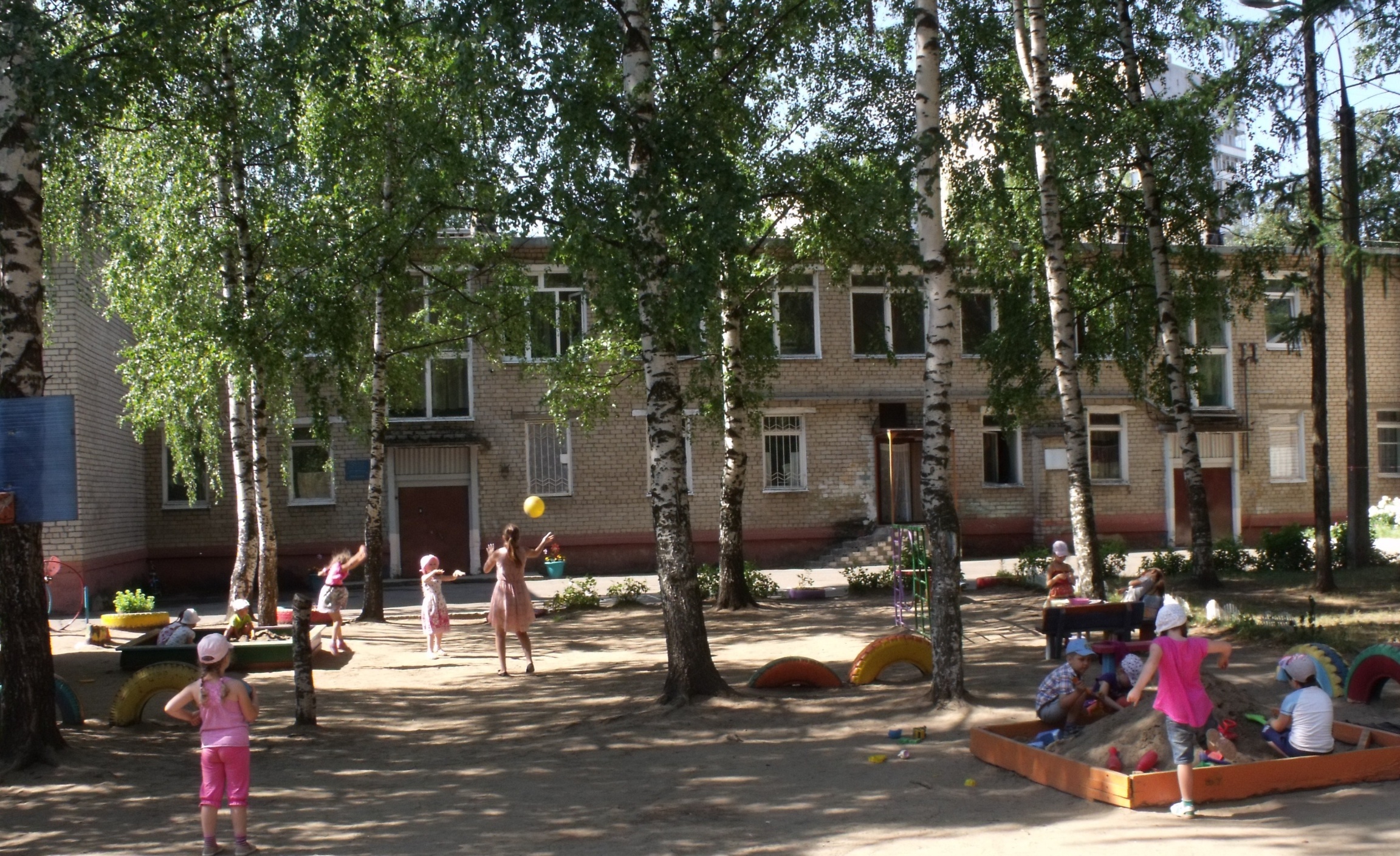 г. Ярославль
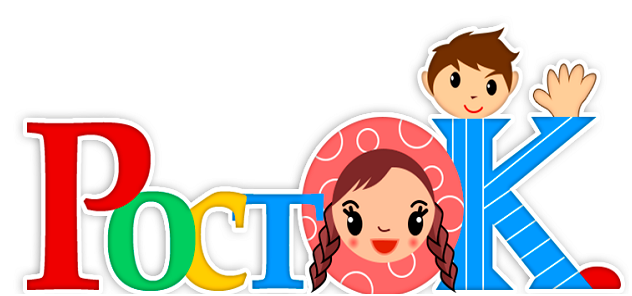 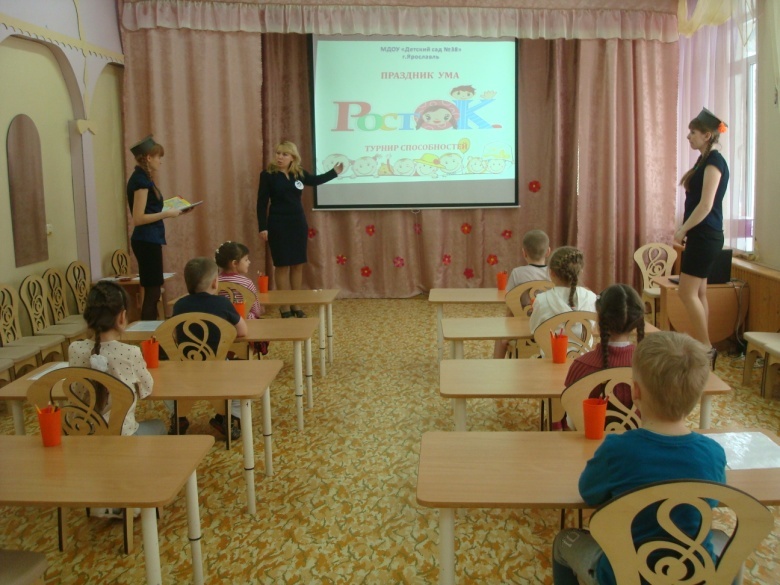 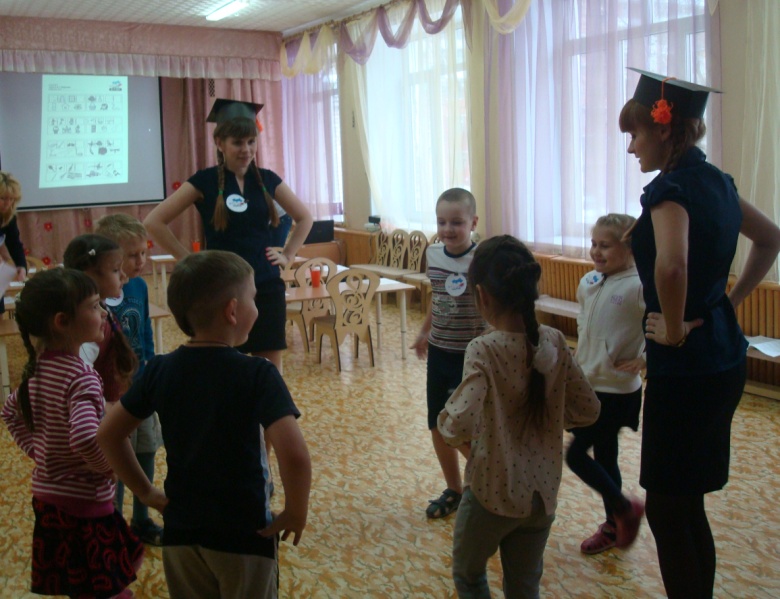 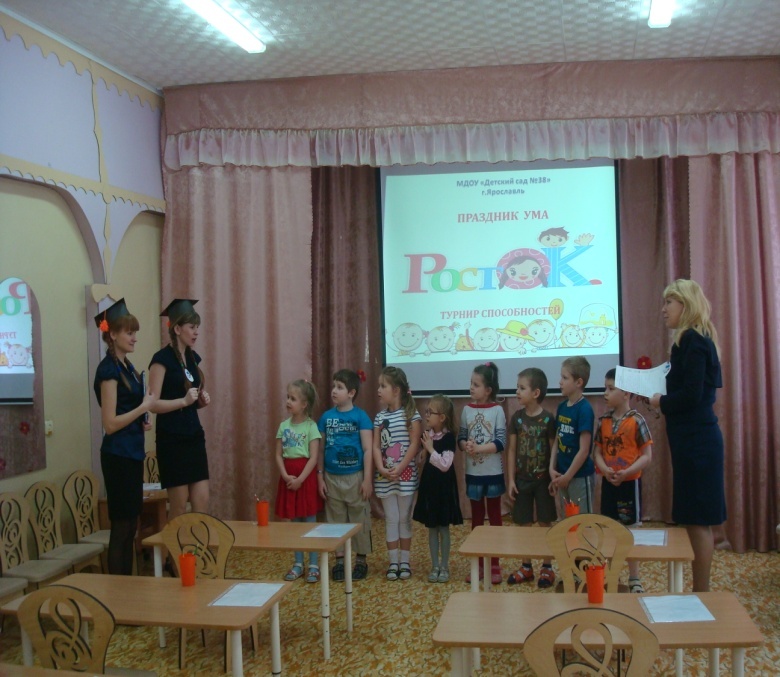 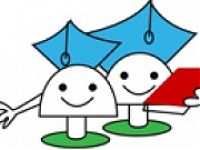 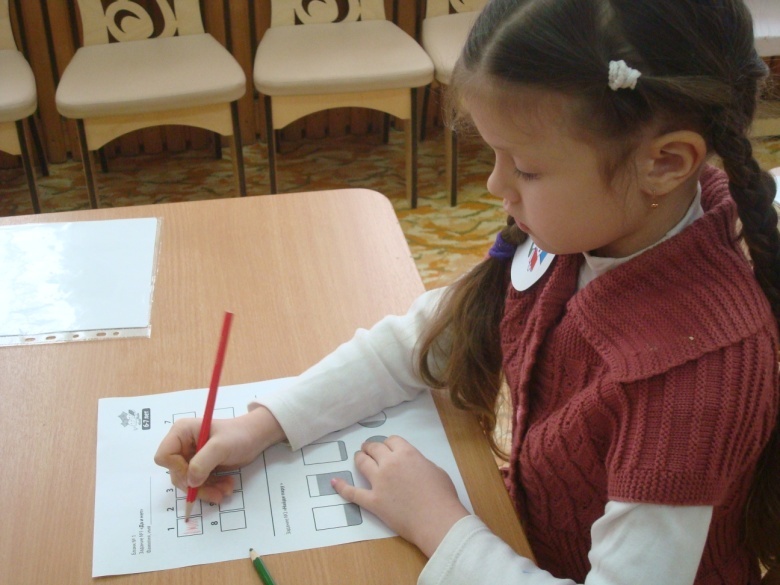 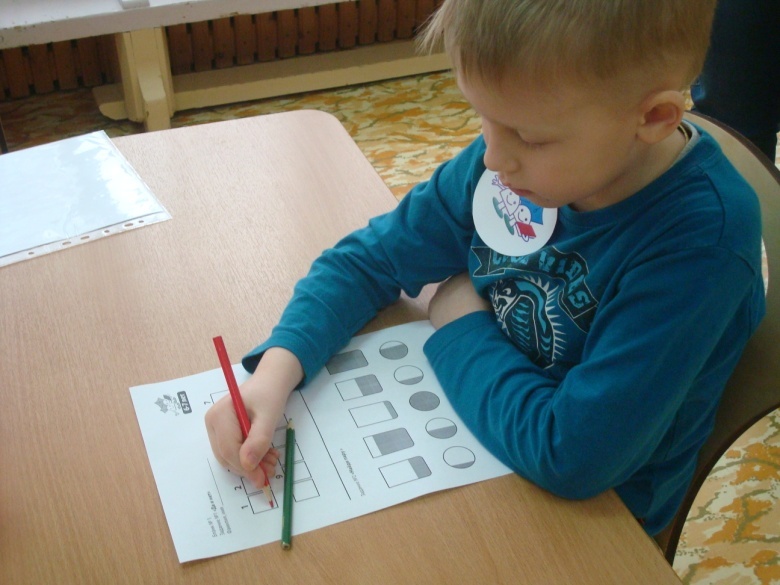 «Росток-UnikУм»
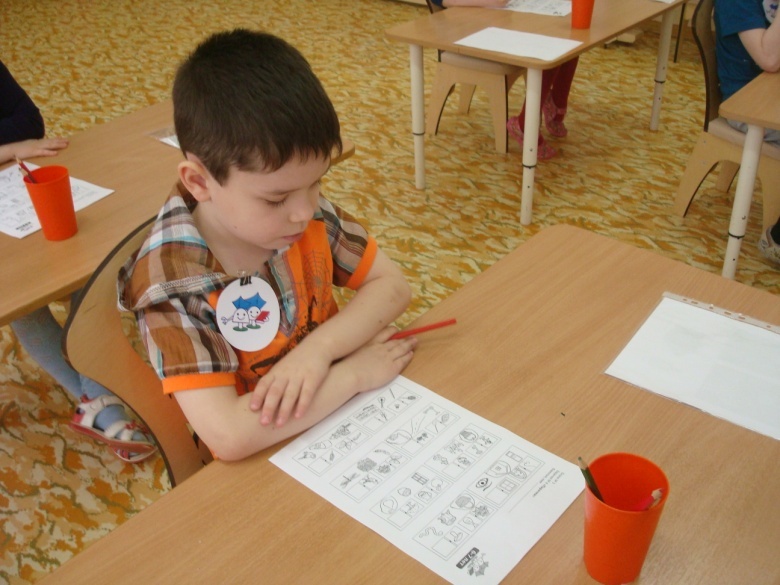 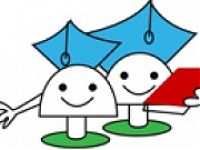 Февраль 2016